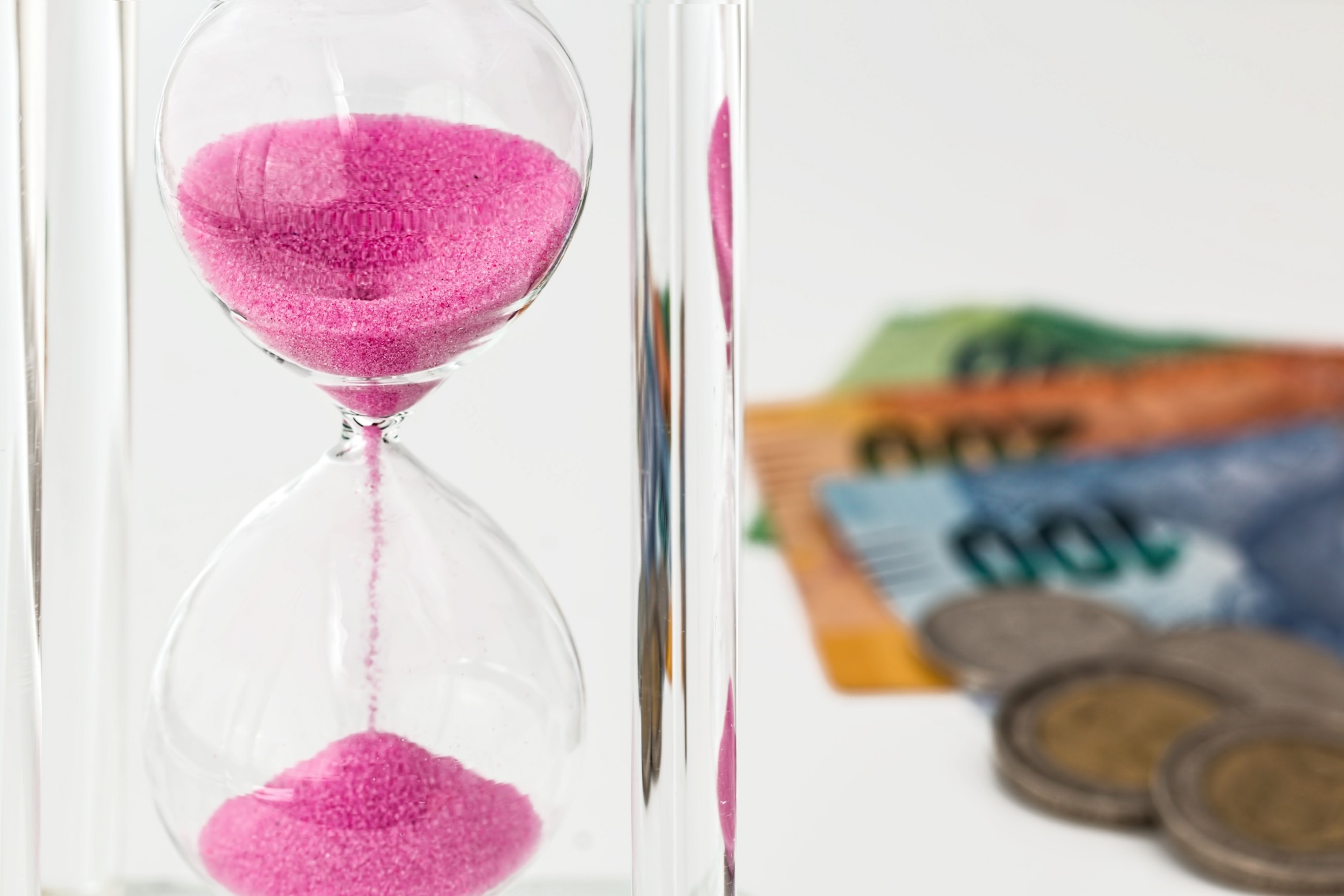 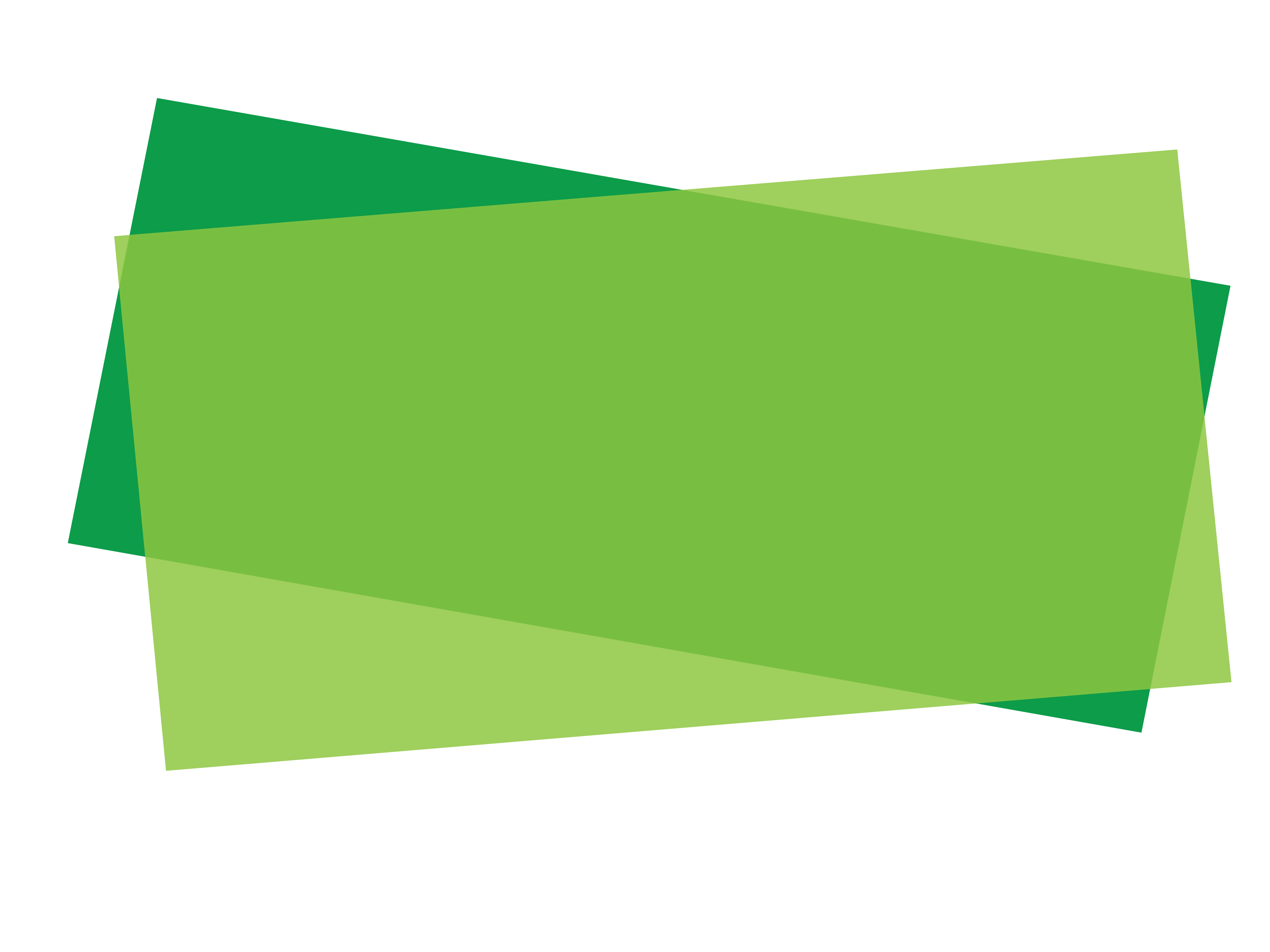 IMPLEMENTING IPSAS
Financial Instruments – 
Core Concepts
2024 Edition
The Handbook of International Public Sector Accounting Pronouncements is the primary authoritative source of international generally accepted accounting principles for public sector entities. 
All information in this presentation is proprietary and copyrighted.
Financial Instruments
Recognition and Derecognition

Recognized when entity becomes a party to the contractual provisions of the financial instrument
Financial asset derecognized when contractual rights  expire, are waived or transferred
Cumulative gain or loss recognized in surplus or deficit
Financial liability derecognized when contract is discharged, waived, cancelled or expires
Difference between the carrying amount and consideration paid recognized in surplus or deficit
Financial Instruments
[Speaker Notes: A financial asset or a financial liability is recognized when an entity becomes a party to the contractual arrangement which gives rise a financial instrument.

If necessary, refer to the Financial Instruments Introduction presentation which explains that financial instruments only arise from contracts. This may be necessary if there is some time between presenting the two sessions.

If there is some time between presenting the two sessions, consider asking if the participants can remember the principles from the introduction session (consider using a poll or chat if delivering the training online).

The module Financial Instruments Core Concepts provides further details on recognition and derecognition.]
Trade Date/Settlement Date Accounting

Regular way purchases of financial assets can be recognized at trade date or settlement date (accounting policy choice – but must be consistently applied to group of assets); except for derivatives which are always recognized on trade date.
Trade date is the date on which an entity commits to purchase or sell an asset.
Settlement date is the date on which the asset is delivered to, or by, the entity.
Financial Instruments
[Speaker Notes: Regular way purchases or sales (derecognition) of a financial asset is done using either trade date or settlement date accounting. A regular way purchase or sale is a purchase or sale of a financial asset under a contract whose terms require delivery of the asset within the time frame established generally by regulation or convention in the marketplace concerned. Regular way purchases of financial assets can either be recognized using trade or settlement date accounting, while derivatives are always recognized using trade date accounting.

Trade date accounting refers to:

the recognition of an asset to be received and the liability to pay for it on the trade date, and
derecognition of an asset that is sold, recognition of any gain or loss on disposal and the recognition of a receivable from the buyer for payment on the trade date.

Trade date is the date on which an entity commits to purchase or sell an asset.

Settlement date accounting refers to:

the recognition of an asset on the day it is received by the entity, and
the derecognition of an asset and recognition of any gain or loss on disposal on the day that it is delivered by the entity.

Settlement date is the date on which asset is delivered to or by an entity.]
Classification of Financial Assets

Classes of Financial Asset
Amortized Cost
Fair Value through Nets Assets/Equity
Fair Value through Surplus or Deficit

Classification based on entity’s management model and contractual cash flow characteristics of the financial asset
Classification determines recognition and measurement requirements
Financial Instruments
[Speaker Notes: Later slides look at each of the categories. Classification is important as it determines the recognition and measurement requirements.]
Financial Assets Measured at Amortized Cost

A financial asset is measured at amortized cost if both of the following conditions are met:

The financial asset is held within a management model whose objective is to hold financial assets in order to collect contractual cash flows and

The contractual terms of the financial asset give rise on specified dates to cash flows that are solely payments of principal and interest on the principal amount outstanding.
Financial Instruments
[Speaker Notes: Financial assets that are held within a management model whose objective is to hold assets in order to collect contractual cash flows are managed to realize cash flows by collecting contractual payments over the life of the instrument.

That is, the entity manages the assets held within the portfolio to collect those particular contractual cash flows (instead of managing the overall return on the portfolio by both holding and selling assets).

Contractual cash flows that are solely payments of principal and interest on the principal amount outstanding are consistent with a basic lending arrangement. In a basic lending arrangement, consideration for the time value of money and credit risk are typically the most significant elements of interest.]
Financial Assets Measured at Fair Value through Net Assets/Equity

A financial asset is measured at fair value through net assets/equity if both of the following conditions are met:

The financial asset is held within a management model whose objective is achieved by both collecting contractual cash flows and selling financial assets and

The contractual terms of the financial asset give rise on specified dates to cash flows that are solely payments of principal and interest on the principal amount outstanding.
Financial Instruments
[Speaker Notes: An entity may hold financial assets in a management model whose objective is achieved by both collecting contractual cash flows and selling financial assets.

In this type of management model, the entity’s key management personnel have made a decision that both collecting contractual cash flows and selling financial assets are integral to achieving the objective of the management model.

There are various objectives that may be consistent with this type of management model. For example, the objective of the management model may be to manage everyday liquidity needs, to maintain a particular interest yield profile or to match the duration of the financial assets to the duration of the liabilities that those assets are funding.

To achieve such an objective, the entity will both collect contractual cash flows and sell financial assets.

Compared to a management model whose objective is to hold financial assets to collect contractual cash flows, this management model will typically involve greater frequency and value of sales. This is because selling financial assets is integral to achieving the management model’s objective instead of being only incidental to it.

However, there is no threshold for the frequency or value of sales that must occur in this management model because both collecting contractual cash flows and selling financial assets are integral to achieving its objective.]
Financial Assets Measured at Fair Value through Surplus or Deficit

A financial asset shall be measured at fair value through surplus or deficit unless it is measured at amortized cost or at fair value through net assets/equity.
Entity may:
Designate a financial asset as measured at fair value through surplus or deficit
Elect for particular investments in equity instruments that would otherwise be measured at fair value through surplus or deficit to present subsequent changes in fair value in net assets/equity
Financial Instruments
[Speaker Notes: Financial assets are measured at fair value through surplus or deficit if they are not held within a management model whose objective is to hold assets to collect contractual cash flows or within a management model whose objective is achieved by both collecting contractual cash flows and selling financial assets.

One management model that results in measurement at fair value through surplus or deficit is one in which an entity manages the financial assets with the objective of realizing cash flows through the sale of the assets. The entity makes decisions based on the assets’ fair values and manages the assets to realize those fair values.

In addition, an entity may, at initial recognition, irrevocably designate a financial asset as measured at fair value through surplus or deficit if doing so eliminates or significantly reduces a measurement or recognition inconsistency (sometimes referred to as an ‘accounting mismatch’) that would otherwise arise from measuring assets or liabilities or recognizing the gains and losses on them on different bases.

An entity may also make an irrevocable election at initial recognition for particular investments in equity instruments that would otherwise be measured at fair value through surplus or deficit to present subsequent changes in fair value in net assets/equity.]
Financial Asset Designation

The functional currency for a government is the Japanese yen. It holds a fixed rate 5 million US dollar bond that matures in five years. The government manages its interest rate and exchange risk on the bond by actively trading in US equity securities. The management model for the US dollar bond and similar investments is to hold financial assets in order to collect contractual cash flows.
Could the US dollar bond be designated as at fair value through surplus or deficit?
Why?
Financial Instruments
[Speaker Notes: Answer from module:
Under IPSAS 41, measurement of a financial asset or financial liability and recognition of changes in its value are determined by the item’s classification and whether the item is part of a designated hedging relationship.

Those requirements can create a measurement or recognition inconsistency (sometimes referred to as an “accounting mismatch”) when, for example, a financial asset would be classified as measured at fair value through net assets/equity (with changes in fair value recognized directly in net assets/ equity) and a liability the entity considers related would be measured at amortized cost (with changes in fair value not recognized).

In such circumstances, an entity may conclude that its financial statements would provide more relevant information if both the asset and the liability were classified as at fair value through surplus or deficit. The example shows when this condition could be met.

The entity has financial assets that share interest rate or exchange risk that give rise to opposite changes in fair value that tend to offset each other. However, only some of the instruments would be measured at fair value through surplus or deficit (i.e., only the equities are held under a management model whose objective is realizing cash flows through the sale of the assets).
In this case designating, at initial recognition, the financial assets as at fair value through surplus or deficit may eliminate or significantly reduce the measurement or recognition inconsistency and produce more relevant information.]
Financial Asset Classification Summary
Ds
Management Model Assessment
Contractual cash flow characteristics test (SPPI test)
Held for trading?
Pass
Fail
Fail
Fail
Yes
No
Hold to collect & sell
(no FVO elected)
Hold to collect (no FVO elected)
FVNAE Option Elected?
Debt 
(including hybrids)
FVNAE
(Equity – no recycling)
FVNAE
(Debt- with recycling)
Equity
All other cases
Derivatives
FVTSD
Amortized Cost
No
Yes
Financial Instruments
[Speaker Notes: The diagram summarizes the process for classifying financial assets. The abbreviations used in the diagram are as follows:

SPPI	Solely Payments of Principal or Interest
FVNAE	Fair Value through Net Assets/Equity
FVTSD	Fair Value through Surplus or Deficit
FVO	Fair Value Option

Recycling refers to subsequent measurement and is addressed later.

Consider a discussion on the diagram (using chat if providing the training online). Can participants explain the steps for a transaction through the diagram (e.g., a simple loan)?]
Classification of Financial Liabilities

An entity classifies all financial liabilities as subsequently measured at amortized cost, except for:
Financial liabilities at fair value through surplus or deficit
Financial liabilities that arise when a transfer of a financial asset does not qualify for derecognition
Financial guarantee contracts
Commitments to provide a loan at a below-market interest rate
Contingent consideration recognized by an acquirer in a public sector combination
Financial Instruments
[Speaker Notes: As with financial assets, an entity may designate a financial liability as at fair value through surplus or deficit.

The module Financial Instruments Core Concepts provides further details (page 21).]
Financial Liability Designation

The functional currency for a government is the Japanese yen. The government has issued 5 million US dollar fixed rate debt that matures in two years. Interest payments are due semi-annually. The government has entered into a futures contract to purchase 5 million US dollars that matures in two years. The US dollar debt is not designated as a hedged item.
Could the government designate its US dollar liability as a financial liability at fair value through surplus or deficit? Why?
Financial Instruments
[Speaker Notes: Answer from module:

The government has financial assets and a financial liability that share similar risks, such as interest rate risk. Due to the nature of the financial instruments, risks give rise to opposite changes in fair value that tend to offset each other. However, only the futures would be measured at fair value through surplus or deficit.

In this case to designate, at initial recognition, the debt as at fair value through surplus or deficit rather than amortized cost may eliminate or significantly reduce the measurement or recognition inconsistency and produce more relevant information.]
Amortized Cost

Amount at initial recognition
Minus principal repayments
Plus or minus the cumulative amortization of any difference between initial amount and maturity amount using effective interest method
Minus any reduction for impairment or valuation allowance
Financial Instruments
[Speaker Notes: The effective interest method is a method of calculating the amortized cost of a financial asset or a financial liability (or group of financial assets or financial liabilities) and of allocating the interest revenue or interest expense over the relevant period.

The effective interest rate is the rate that exactly discounts estimated future cash payments or receipts through the expected life of the financial instrument or, when appropriate, a shorter period to the net carrying amount of the financial asset or financial liability. When calculating the effective interest rate, an entity estimates cash flows considering all contractual terms of the financial instrument (e.g., prepayment, call and similar options) but shall not consider future credit losses.

The calculation the effective interest rate includes all fees and points paid or received between parties to the contract that are an integral part of the effective interest rate, transaction costs, and all other premiums or discounts.]
Initial Measurement

Except for short-term receivables and payables, an entity shall measure a financial asset or financial liability at its fair value plus or minus, in the case of a financial asset or financial liability not at fair value through surplus or deficit, transaction costs that are directly attributable to the acquisition or issue of the financial asset or financial liability
Exception if the fair value of the financial asset or financial liability at initial recognition differs from the transaction price
An entity may measure short-term receivables at their transaction consideration if the short-term receivables do not contain a significant financing component or when the entity applies the practical expedient relating to periods of less than one year
An entity may measure short-term payables at the transaction consideration if the effect of discounting is immaterial
Financial Instruments
[Speaker Notes: The module Financial Instruments Core Concepts provides further details, including on settlement date accounting.]
Loan Example – Effective Interest Method

Scenario
Government G entity borrows CU 50,000 on January 1 20X1 for 5 years. The annual interest rate on the loan is 10% paid at the end of the year. G pays an up-front fee of CU 1,000 and the net proceeds of the loan are CU 49,000.

What is the annual effective interest rate of the loan?
What would the annual effective interest rate of the loan be if there is no 1,000 up front fee?
Financial Instruments
[Speaker Notes: Loans categorized as loans and receivables at amortized cost, record interest charges using the effective interest method.

The answer to the scenario can be found in the module Financial Instruments Core Concepts (page 24).

Consider small group discussions of this scenario (using break-out groups if delivering the training online).]
Concessionary Loans

Concessionary loans are granted/received at below market terms.  
A waiver of debt is not a concessionary loan
At inception a concessionary loan is recognized as follows:
When loan is being received by entity – difference is recognized in accordance with IPSAS 47
When loan is granted by entity – difference is recognized as an expense in surplus or deficit
Subsequent measurement dependent on the classification of the loan in accordance with IPSAS 41
Financial Instruments
[Speaker Notes: See worked example on next slide.

Note that, in response to the COVID-19 pandemic, governments may have given (to individuals, companies, non-profit organizations or other governments/levels of government) or received (from other governments or international organizations) concessionary loans. Consider a discussion as to how governments should account for these (use chat or break-out rooms if training online). 
 
Concessionary loans can be complex – consider using an expert as a guest speaker (this could be pre-recorded if necessary).]
Student Loans

Scenario
The department of education made CU 250,000 in low interest student loans on the following terms 
Capital is repaid as follows:
Year 1 to 2: no capital repayments
Year 3: 30% capital to be repaid
Year 4: 30% capital to be repaid
Year 5: 40% capital to be repaid
Interest at 6% interest is paid annually in arrears;
Market rate for similar loans is 11.5%
Are the loans concessionary loans? Explain
If yes, how is fair value determined? Explain
Financial Instruments
[Speaker Notes: See the module Financial Instruments Core Concepts for the answer (page 26).

While this example covers student loans, similar terms might apply to loans given in response to COVID-19. Below market interest rates and payment holidays are typical concessionary elements. In this example, there is a below market interest rate. The fact that there are no capital repayments in the first two years would be reflected in the market interest rate for a similar loan, so may not imply a payment holiday. In some cases, in response to the COVID-19 pandemic, payment holidays have been granted on existing loans without other terms being amended – this is likely to introduce a new concessionary element.]
Accounting for Student Loans

Based on the information in the previous slide, the department of education has determined that the fair value of the student loans is CU 207,270 by discounting future cash flows using the market related rate of 11.5%.

What is the journal entry the board of education makes for initial recognition of the student loans? Explain
Financial Instruments
[Speaker Notes: See the module Financial Instruments Core Concepts for the answer (pages 26-27).]
Subsequent Measurement – Financial Assets

Financial Assets are subsequently measured according to their classification:
Amortized Cost
Fair Value through Net Assets/Equity
Fair Value through Surplus or Deficit
Financial assets measured at amortized cost  or fair value through net assets/equity are reviewed for impairment
Financial Instruments
[Speaker Notes: Financial assets that are designated as hedged items are subject to measurement under the hedge accounting requirements.]
Subsequent Measurement - Financial Liabilities

Financial liabilities are subsequently measured at amortized cost, except for:
Financial liabilities at fair value through surplus or deficit
Financial liabilities that arise when a transfer of a financial asset does not qualify for derecognition
Financial guarantee contracts
Commitments to provide a loan at a below-market interest rate
Contingent consideration recognized by an acquirer in a public sector combination
Financial Instruments
[Speaker Notes: Subsequent measurement is in line with the classification of financial liabilities

The module Financial Instruments Core Concepts provides further details (pages 27-28).]
Gains and Losses

A gain or loss on a financial asset or financial liability measured at fair value is recognized in surplus or deficit unless it is:
Part of a hedging relationship
Investment in an equity instrument (net assets/equity election)
Financial liability designated as at fair value through surplus or deficit; changes in liability’s credit risk presented in net assets/equity
Financial asset measured at fair value through net assets/equity
A gain or loss on a financial asset measured at amortized cost is recognized in surplus or deficit when the financial asset is derecognized, reclassified, through the amortization process, or in order to recognize impairment gains or losses.
Financial Instruments
[Speaker Notes: See the module Financial Instruments Core Concepts for further details (pages 28-29).

Note that gains or losses through net assets/equity are “recycled” through surplus or deficit for financial assets but not for investments in equity instruments where the entity has elected to present gains and losses through net assets/equity.]
Impairment of Financial Assets

An entity shall recognize a loss allowance for expected credit losses on a financial asset that is measured at amortized cost or at fair value through net assets/equity
Loss allowance:
12-month expected credit losses if the credit risk has not increased significantly since initial recognition
Lifetime expected credit losses if the credit risk has increased significantly since initial recognition
Only recognize the cumulative changes in lifetime expected credit losses since initial recognition as a loss allowance for purchased or originated credit-impaired financial assets.
Financial Instruments
[Speaker Notes: See the module Financial Instruments Core Concepts for further details (page 29).

Impairment losses are more likely in some cases as a result of COVID-19.]
Expected Credit Loss Model
Financial Instruments
[Speaker Notes: See the module Financial Instruments Core Concepts for further details (starting at page 30).

For entities adopting accrual accounting for the first time, the expected credit loss model may be difficult to apply, as estimating lifetime credit losses for financial instruments is likely to require information about the entity’s previous experiences of losses on financial assets. (Note that for entities that only have receivables, a simplified approach is available – see next slide – but that information about loss experiences is still required.)

Consider a discussion (using chat or break-out rooms if delivering the training online) about the data that participants’ organizations would have to enable them to apply the expected credit loss model. If worked examples are required, consider using examples 8 and 9 from the IPSAS 41 Illustrative Examples – these cover estimating a 12-month expected credit loss and may be useful in showing the level of information required. Consider including the impact of COVID-19 in the discussion. Where would this result in a significant increase in credit risk, or in credit impaired assets for participants' organizations?]
Simplified Approach for Receivables

An entity always measures the loss allowance at an amount equal to lifetime expected credit losses for receivables or binding arrangement assets that result from transactions that are within the scope of IPSAS 47 and that:
Do not contain a significant financing component (or when the entity applies the practical expedient in IPSAS 47 relating to periods of less than one year
Contain a significant financing component if the entity chooses as its accounting policy to measure the loss allowance at an amount equal to lifetime expected credit losses.
An entity can apply the same measurement to lease receivables that result from transactions that are within the scope of IPSAS 43, if the entity chooses as its accounting policy to measure the loss allowance at an amount equal to lifetime expected credit losses.
Financial Instruments
[Speaker Notes: The approach is simplified in that an entity does not need to distinguish between lifetime expected credit losses and 12-month expected credit losses. However, expected credit losses still need to be determined.

If the entity chooses as its accounting policy to measure the loss allowance at an amount equal to lifetime expected credit losses, that accounting policy shall be applied to all receivables or  binding arrangement assets but may be applied separately to receivables and binding arrangement assets.

The accounting policy for leases shall be applied to all lease receivables but may be applied separately to finance and operating lease receivables.]
Effective Interest Rate

On January 1, 20X0 a debt instrument (par value CU 1,250) with five years remaining to maturity is acquired at CU1,000 (including transaction costs). Fixed rate of interest of 4.7 percent is paid annually
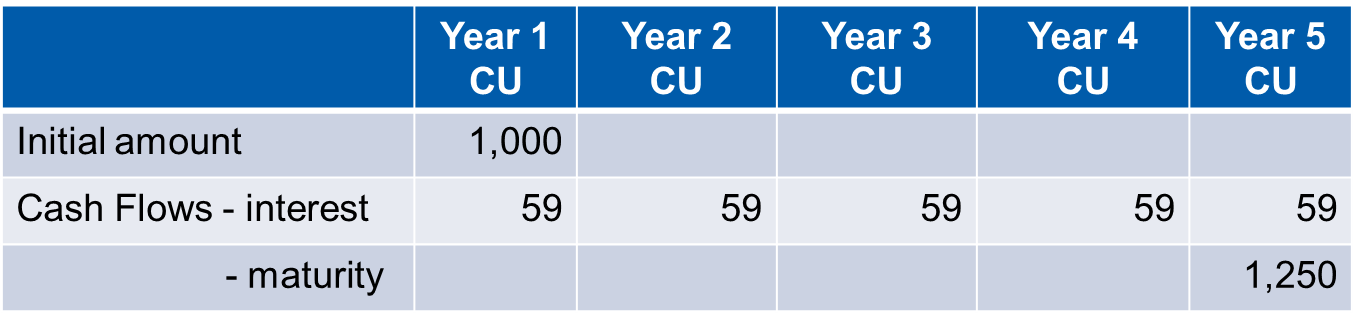 How is the effective interest rate calculated? Explain
Financial Instruments
[Speaker Notes: Answer from module:

The effective interest method is a method of calculating the amortized cost of a financial asset or a financial liability (or group of financial assets or financial liabilities) and of allocating the interest revenue or interest expense over the relevant period.

The effective interest rate is the rate that exactly discounts estimated future cash payments or receipts through the expected life of the financial instrument. When calculating the effective interest rate, an entity shall estimate cash flows considering all contractual terms of the financial instrument (e.g., prepayment, call and similar options) but shall not consider future credit losses.]
Amortized Cost and Revenue
The effective interest rate is 10%. Table summarizes transactions.
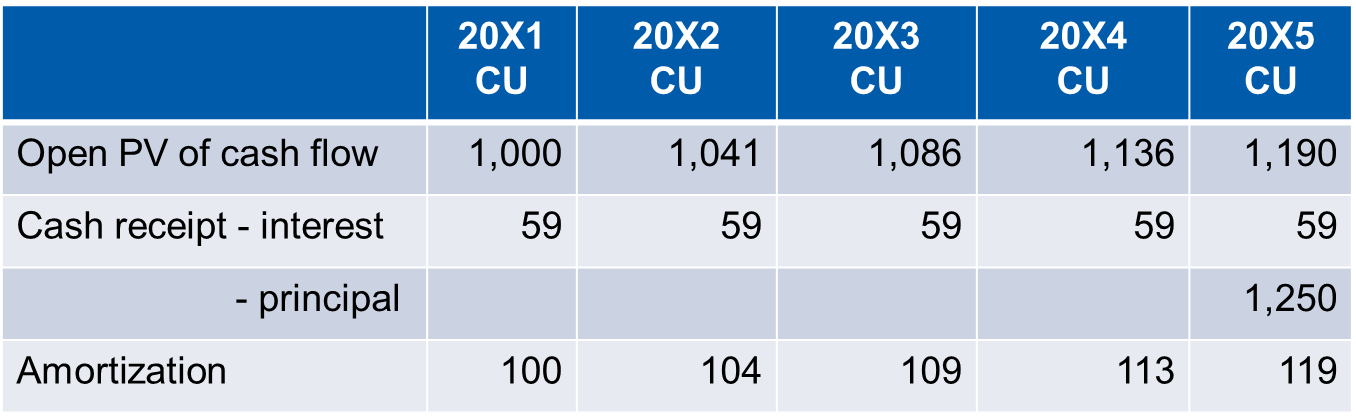 What is the amortized cost and annual revenue recognized in each year? Explain
Financial Instruments
[Speaker Notes: See module Financial Instruments Core Concepts for the answer (page 32).]
Debenture Debt

Scenario
A government with a fiscal period end of December 31 issues a 5 year debenture settled on January 1, 20X0 with a face value of CU 1 million and a coupon rate of 6%. A brokerage commission of CU 25,000 was paid. The net proceeds from the debenture was CU 1,050,000. The debenture is not classified as fair value through surplus or deficit.
What is the appropriate valuation technique? Explain
Financial Instruments
[Speaker Notes: Answer from module:

Note: Depending on geographic area, the terms debenture and bond, can have different meanings. Generally a bond is more secure than a debenture, which yields a lower interest rate. Debentures are unsecured, yielding a higher rate of interest. In bankruptcy bond holders are usually paid first. Debentures get periodic interest payments, whereas bond holders generally received accrued interest payments upon completion of the bond term (with the return of principal). Bonds are mostly issued by governments, debentures more commonly issued by corporations.

The debenture has not been designated as fair value through surplus or deficit. Therefore it is classified as a financial liabilities measured at amortized cost using the effective
interest method. When applying the effective interest method, an entity generally amortizes any fees, points paid or received, transaction costs and other premiums or discounts included in the calculation of the effective interest rate over the expected life of the instrument.]
Accounting for Debenture Debt

The effective interest rate has been calculated at 4.85%. The table summarizes the transactions.
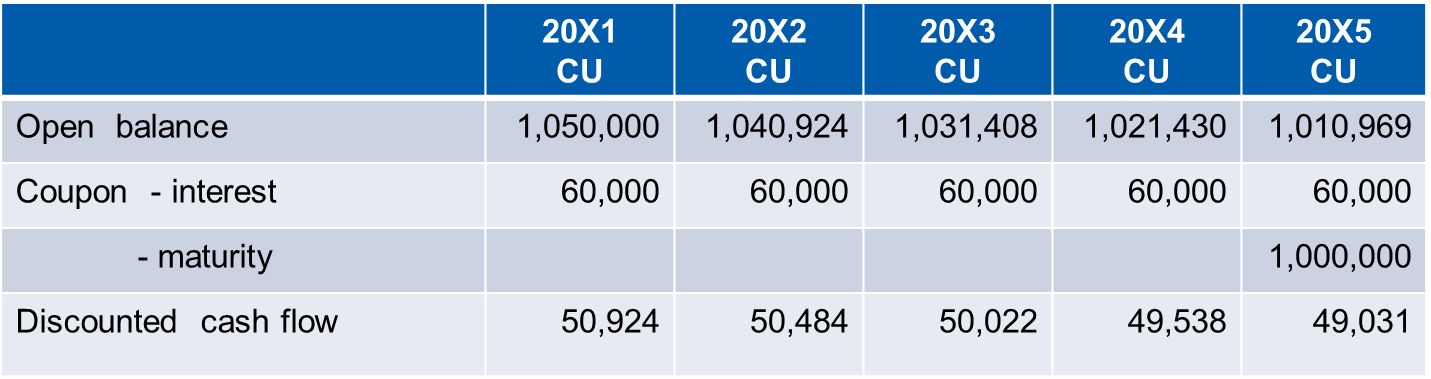 What is the journal entry to record the debenture on initial recognition? Explain
What journal entry is made at the end of the period? Explain
Financial Instruments
[Speaker Notes: See the module Financial Instruments Core Concepts (IPSAS 41) for the answer (starting on page 34).]
Questions and Discussion
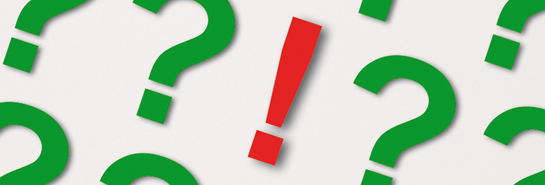 Visit the IPSASB web site http://www.ipsasb.org
Financial Instruments